Subject-Verb-Agreement
Mahinur Akther 
Lecturer
Department of English
1. Basic Form:
A singular subject takes a singular form. A plural subject takes a plural form.
Example:That boy likes burger. Those boys like burger. 
Nouns and verbs behave in opposite ways
Examples:
Examples:
Basic Form: 2 (The Verb ‘be’)
3. Basic Form: Prepositional Phrase
The cookies (is/are) for Riya.
The box of chocolate (is/are) for Fahim.
The cat with a broken leg (was/were) rescued by Antara.
The wallet with four credit cards (was/were) found in the ground.
Small business owners throughout the country (have/has) voiced their displeasure.
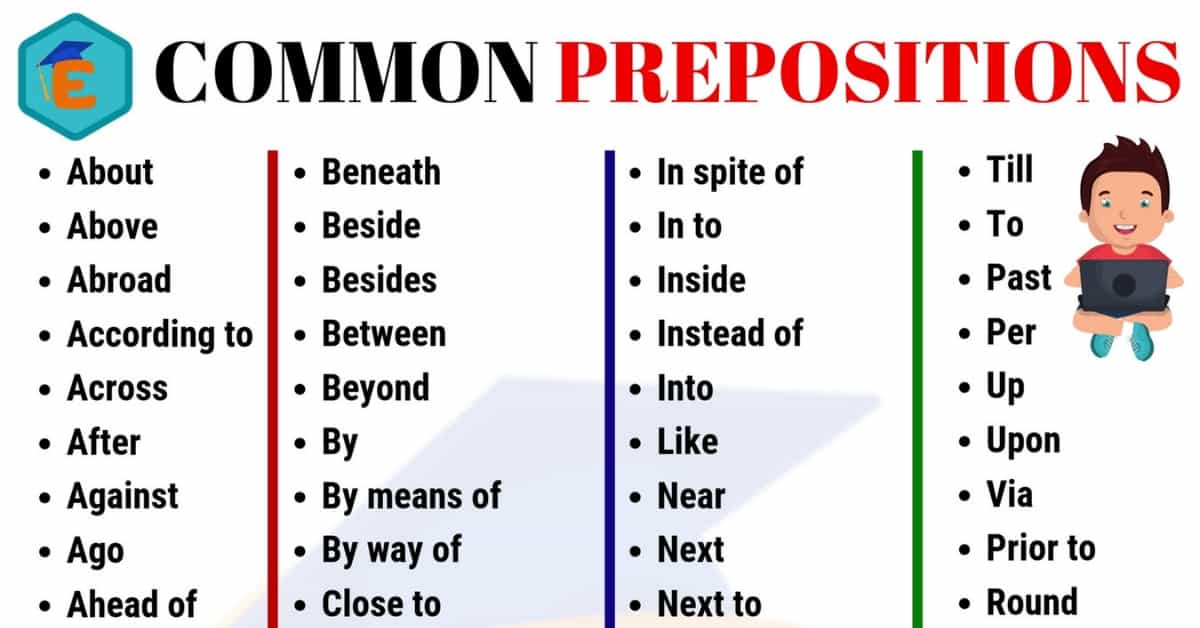 4. Basic Form: Relative Clause
The cream cheese pasta, that my mother cooked, ………. eaten by my cats. 
The architect who designed the biggest skyscraper of the city …….. in a two bedroom modest apartment. 
The submarine which got submerged underneath the sea last week …….. located today. 
My favorite food which was burger …… now pasta.
5. Compound Subject
When a compound subject contains both a singular and a plural noun or pronoun joined by "or" or "nor," the verb should agree with the part of the subject that is closest to the verb. This is also called the rule of proximity.
Example: The student or the committee members write every day.
Example: The committee members or the student writes every day.

When a compound subject contains both a singular and a plural noun or pronoun joined by “and”, the verb takes the plural form.
Example: The students and the teacher are going to the picnic.
6. Multiple Subjects Connected With Conjunction
If the subjects are both singular and are connected by the words "or," "nor," "neither/nor," "either/or," or "not only/but also," the verb should agree with the part of the subject that is closest to the verb. 

Either Jessica or Christian is to blame for the accident
Not only dogs but also cats are available at the animal shelter.
Neither the family members, nor Mr. Karim was ready for the consequence.
8. Each, Either, Neither
Sentences with pronouns such as anybody, anyone, no one, somebody, someone, everybody, everyone, nothing and nobody are treated as singular subjects and will therefore use a singular verb..
Nobody has understood anything.
Everyone was happy with the outcome.
Nothing fits me well.
No one finds the movie interesting.
9. Uncountable Nouns
Uncountable nouns take Singular Verb.
Example: Education is the key to success.
Example: Diabetes affects many people around the world.
Example: The information obtained from the business owners was relevant to include in the study.
Example: The research I found on the topic was limited.
The news is good.
10. Few Countable Nouns with ‘s’ take Plural Verbs
Some countable nouns in English such as earnings, goods, odds, surroundings, proceeds, contents, and valuables only have a plural form and take a plural verb.
Example: The earnings for this quarter exceed expectations.
Example: The proceeds from the sale go to support the homeless population in the city.
Example: Locally produced goods have the advantage of shorter supply chains.
11. Nouns that are Plural by Default
Nouns which have two parts such as spectacles, scissors or pants require plural verbs.

For example:
The pants are missing
The scissors are not to be found.
12. Sentence starting with ‘there’ follow the verb
When you have sentences that begin with ‘here’, ‘there’, ‘this’, ‘that’, ‘those’, ‘these’, etc., always remember that the subject follows the verb and therefore the verb has to be conjugated with reference to the subject.
Here is your book.
That was a great movie.
There have been many changes in the timetable.
There is little administrative support.
There are many factors affecting teacher retention.
13. Collective Nouns
Collective nouns are words that imply more than one person but are considered singular and take a singular verb. Some examples are "group," "team," "committee," "family," and "class.“
Example: The group meets every week.
Example: The committee agrees on the quality of the writing.
14. Units of Measure
The singular verb form is usually reserved for units of measurement, period of time, distance or a sum of money.
Four quarts of oil was required to get the car running.
Ten minutes is enough time to get there.
267 kilometers is too long for us to travel in half a day.
10 years is not considered optimum to go on the water slide.
Don’t you think 1000 rupees is a little too much for a portrait?
15. Object of the Preposition
The only time the object of the preposition decides plural or singular verb forms is when noun and pronoun subjects like "some," "half," "none," "more," or "all" are followed by a prepositional phrase. Then the object of the preposition determines the form of the verb.
All of the chicken is gone.
All of the chickens are gone.
16. Abstract & Uncountable Nouns
Abstract nouns and uncountable nouns are considered as singular subjects, so make sure you use a singular verb along with it.

For example:

Honesty is the best policy.
Love makes people do crazy things.
Good friendship keeps your mind and body healthy.
Thank You